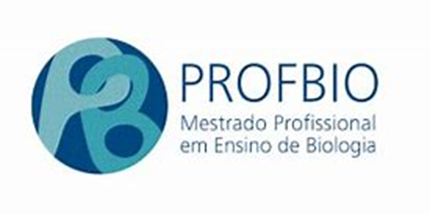 Concepção equivocada que o grupo irá abordar: (descrever os resultados obtidos no artigo lido)
Integrantes do grupo
Resumo da sequência didática (descrição geral)
Objetivos de aprendizagem de uma das aulas da sequência didática
    Ao final desta aula, os alunos serão capazes de...
Objetivo 1
Objetivo 2
Objetivo 3
Mais se necessário
Descrição mais detalhada da aula escolhida da sequência didática
Faça um esquema